9 - 4
الأنماط الهندسية
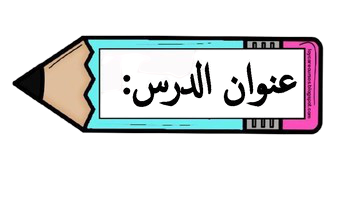 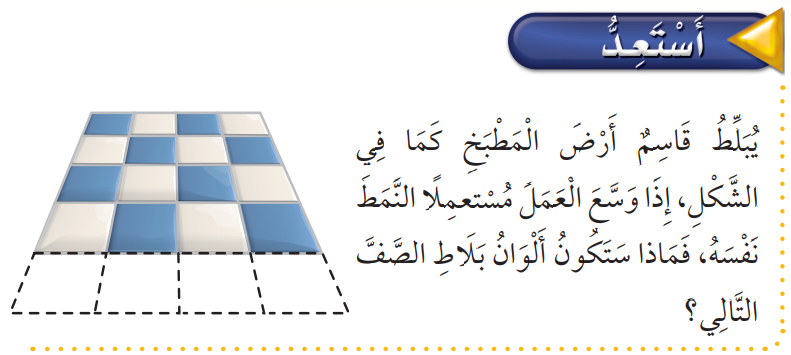 فكرة الدرس

أحدد الأنماط الهندسية ، وأستعملها لأتوقع وأحل مسائل .
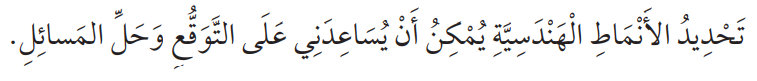 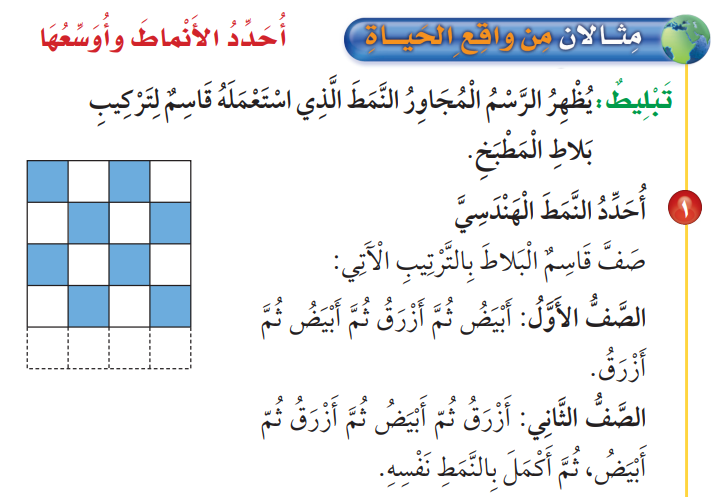 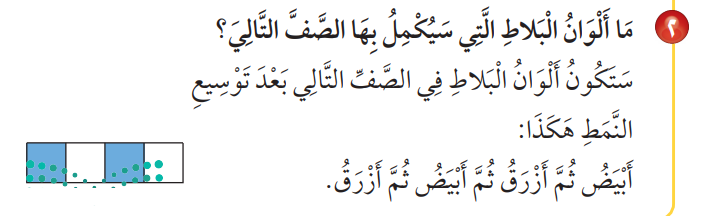 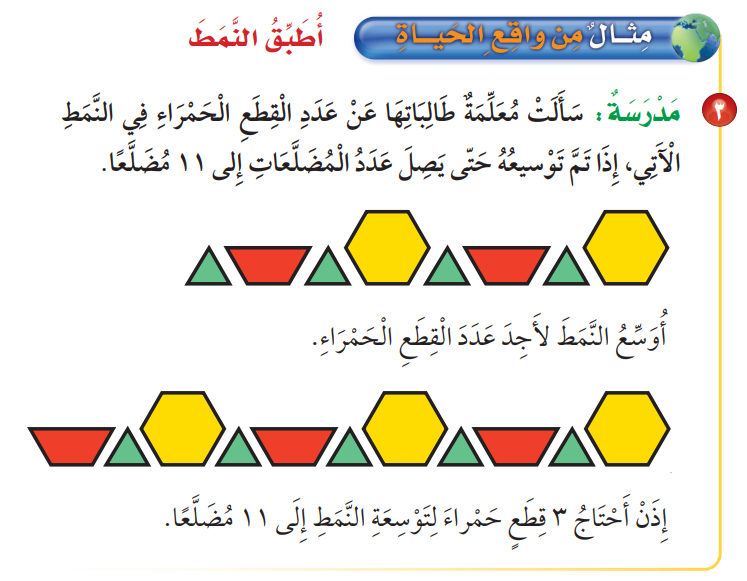 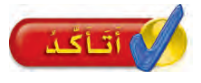 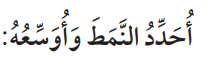 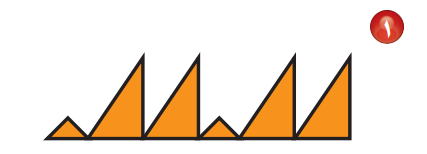 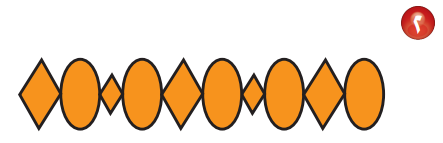 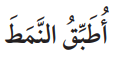 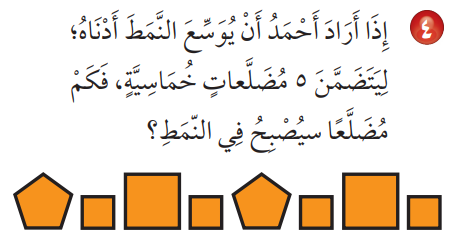 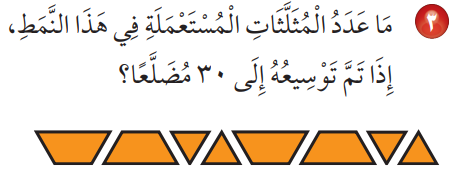 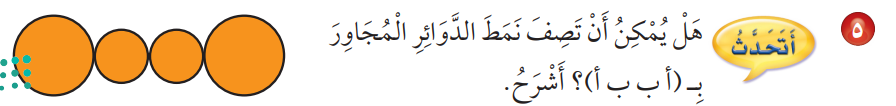 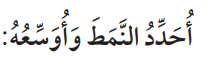 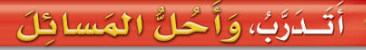 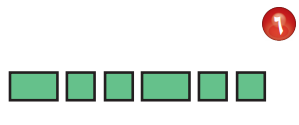 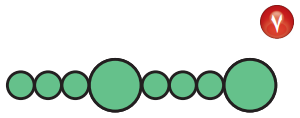 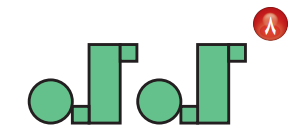 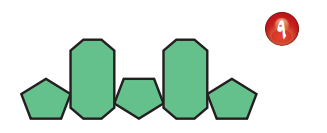 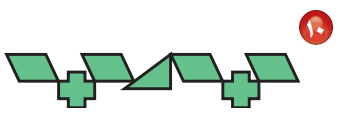 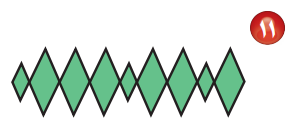 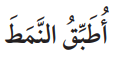 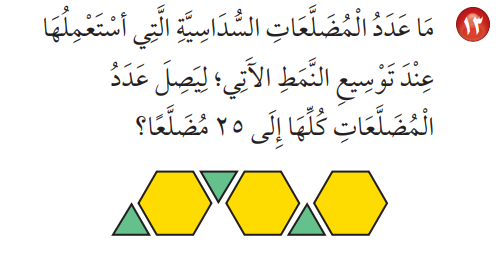 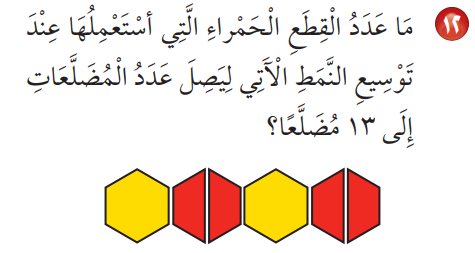 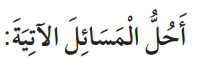 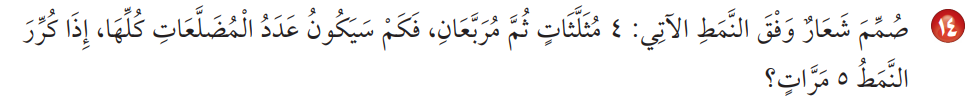 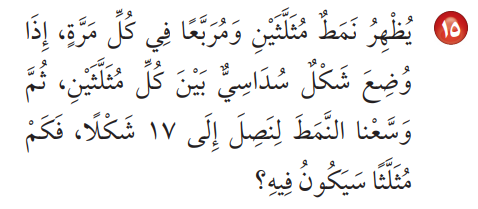 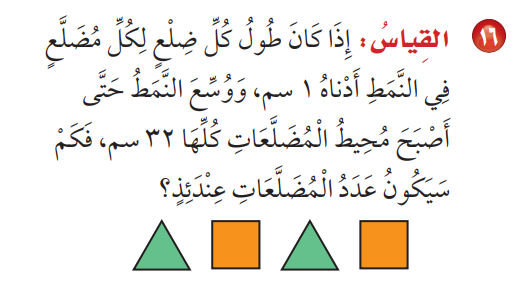 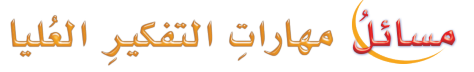 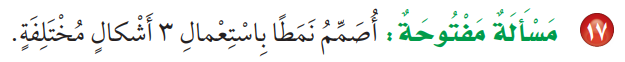